Elva-Design
For consulting, management, planning, reporting
General business template
This is a sample text. Insert your desired text here. Again, this is a dummy text, enter your own text here.

This is a sample text. Insert your desired text here. Again, this is a dummy text, enter your own text here.
Some Title Here
Click here to add your text.
Some Title Here
Click here to add your text.
Some Title Here
Click here to add your text.
CONTENTS
This is a sample text. Insert your desired text here. Again, this is a dummy text, enter your own text here.

This is a sample text. Insert your desired text here. Again, this is a dummy text, enter your own text here.
ADD YOUR TEXT
82
76
54
This is a sample text. Insert your desired text here. Again, this is a dummy text, enter your own text here.
%
%
%
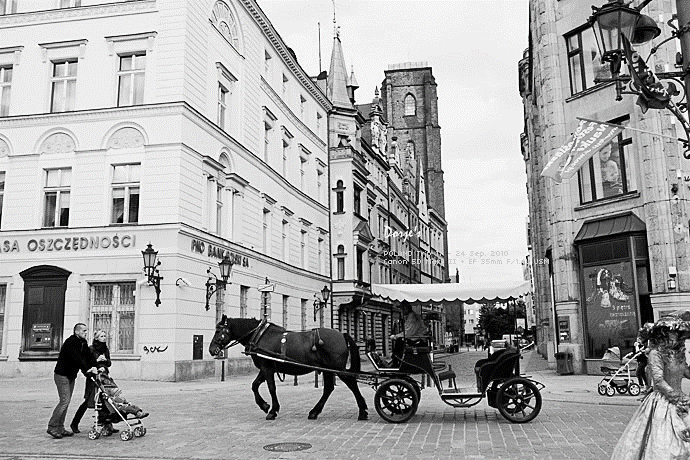 This is a sample text. Insert your desired text here. Again, this is a dummy text, enter your own text here.

This is a sample text. Insert your desired text here. Again, this is a dummy text, enter your own text here.
森森-Elva
The Business Objectives
The concepts national income and national product have roughly the same value and can be used interchangeably if our interest is in their sum total which is measured as the market value of the total output of goods and services of an economy in a given period, usually a year.
ADD YOUR TEXT HERE
Add Your Text Here
This is a sample text. Insert your desired text here. Again, this is a dummy text, enter your own text here.
001
Click here to add your text or copy your text and paste it here
002
Click here to add your text or copy your text and paste it here
003
Click here to add your text or copy your text and paste it here
The Business Objectives
This is a sample text. Insert your desired text here. Again, this is a dummy text, enter your own text here.

This is a sample text. Insert your desired text here. Again, this is a dummy text, enter your own text here.
ADD YOUR TEXT HERE
ADD YOUR TEXT HERE
01
Lorem ipsum dolor sit amet,consectuer adipiscing elit,sed diam nonummy nibh euismod tincidunt
ADD YOUR TEXT HERE
02
Lorem ipsum dolor sit amet,consectuer adipiscing elit,sed diam nonummy nibh euismod tincidunt
ADD YOUR TEXT HERE
03
Lorem ipsum dolor sit amet,consectuer adipiscing elit,sed diam nonummy nibh euismod tincidunt
Elva-Design
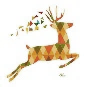 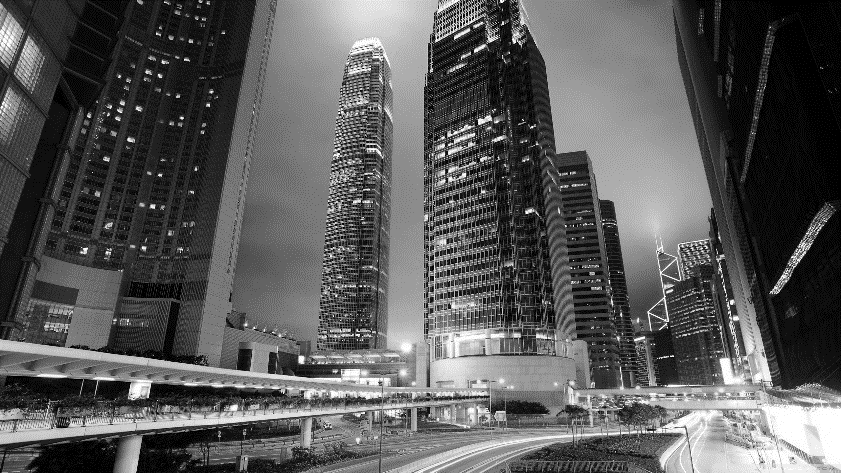 Add Your Text Here
This is a sample text. Insert your desired text here. Again, this is a dummy text, enter your own text here.
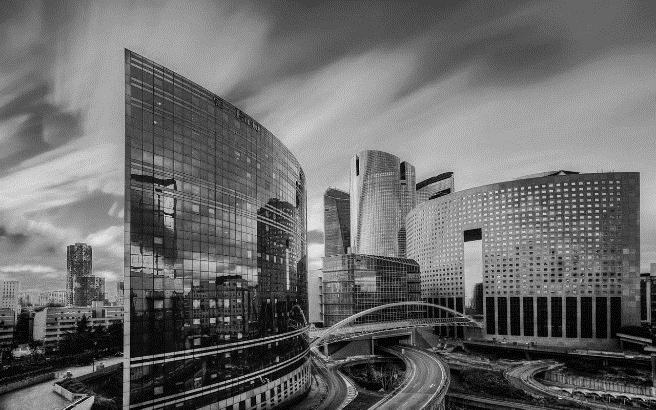 Add Your Text Here
This is a sample text. Insert your desired text here. Again, this is a dummy text, enter your own text here.
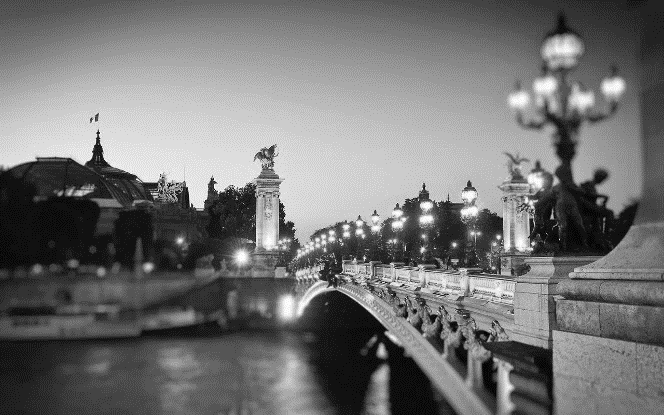 Add Your Text Here
This is a sample text. Insert your desired text here. Again, this is a dummy text, enter your own text here.
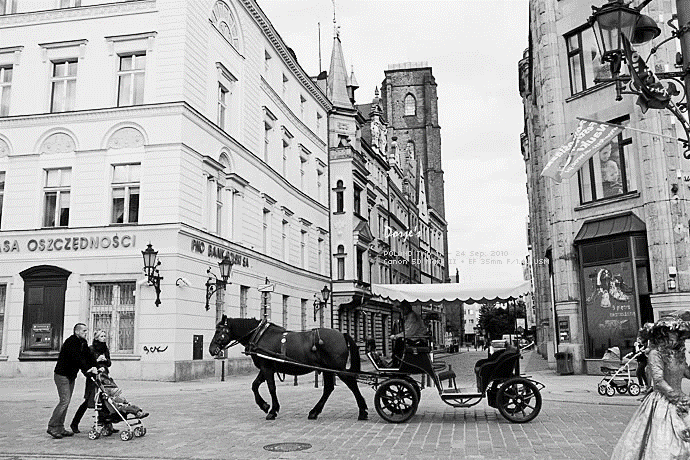 The concepts national income and national product have roughly the same value and can be used interchangeably if our interest is in their sum total which is measured as the market value of the total output of goods and services of an economy in a given period, usually a year.
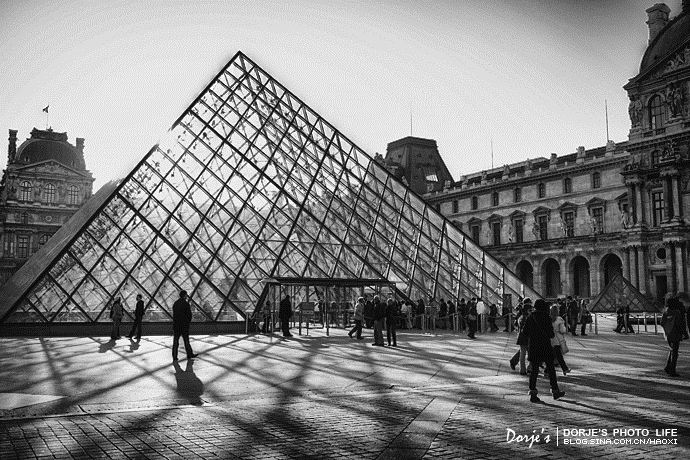 This is a sample text. Insert your desired text here. Again, this is a dummy text, enter your own text here.
This is a sample text. Insert your desired text here. Again, this is a dummy text, enter your own text here.
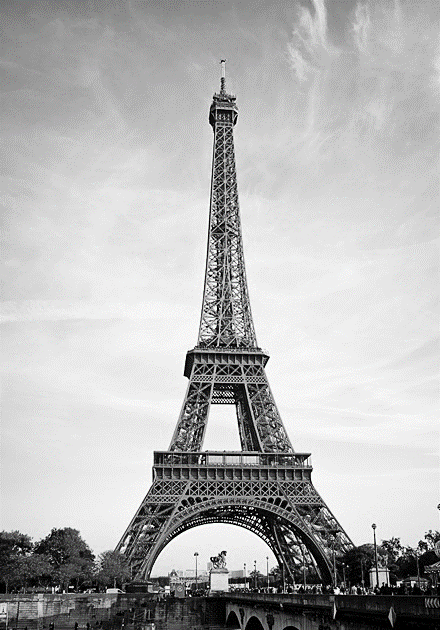 Add Your Text Here
Add Your Text Here
This is a sample text. Insert your desired text here. Again, this is a dummy text, enter your own text here.
This is a sample text. Insert your desired text here. Again, this is a dummy text, enter your own text here.
Add Your Text Here
Add Your Text Here
This is a sample text. Insert your desired text here. Again, this is a dummy text, enter your own text here.
This is a sample text. Insert your desired text here. Again, this is a dummy text, enter your own text here.
ADD YOUR TEXT
This is a sample text. Insert your desired text here. Again, this is a dummy text, enter your own text here.
ADD YOUR TEXT
This is a sample text. Insert your desired text here. Again, this is a dummy text, enter your own text here.
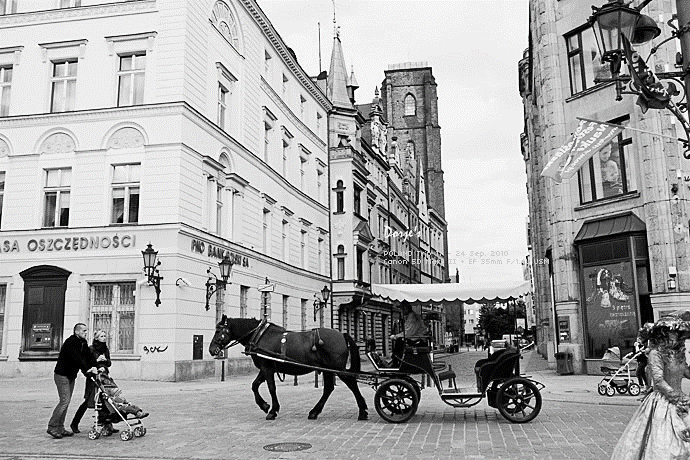 Click here to add your text or copy your text and paste it here
The Business Objectives
ADD YOUR TEXT HERE
This is a sample text. Insert your desired text here.
Add Your Text Here
Add Your Text Here
Add Your Text Here
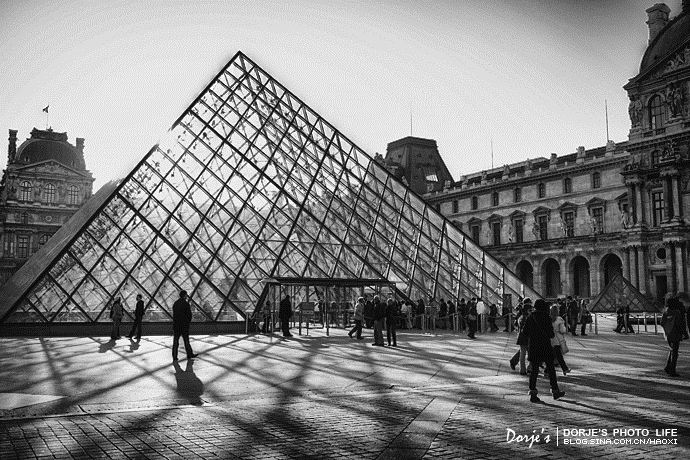 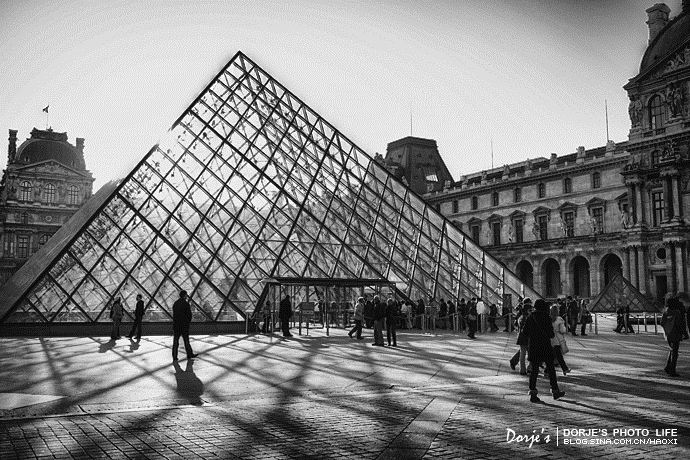 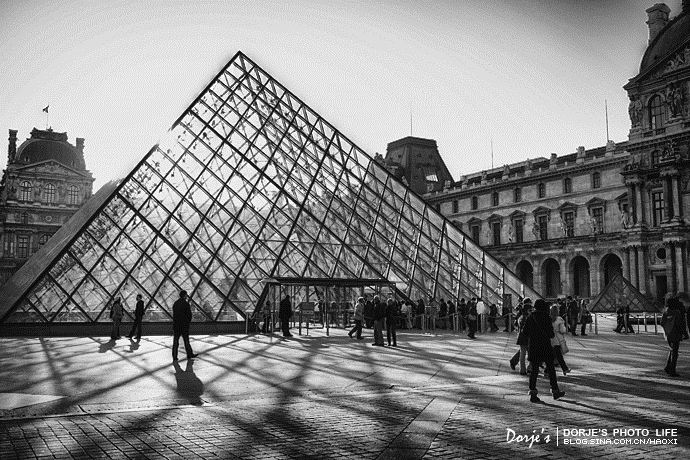 This is a sample text. Insert your desired text here. Again, this is a dummy text, enter your own text here.
This is a sample text. Insert your desired text here. Again, this is a dummy text, enter your own text here.
This is a sample text. Insert your desired text here. Again, this is a dummy text, enter your own text here.
ADD YOUR TEXT HERE
CLICK HERE TO ADD YOUR TEXT OR COPY YOUR TEXT AND PASTE IT HERE
This is a sample text. Insert your desired text here. 
Again, this is a dummy text, enter your own text here.
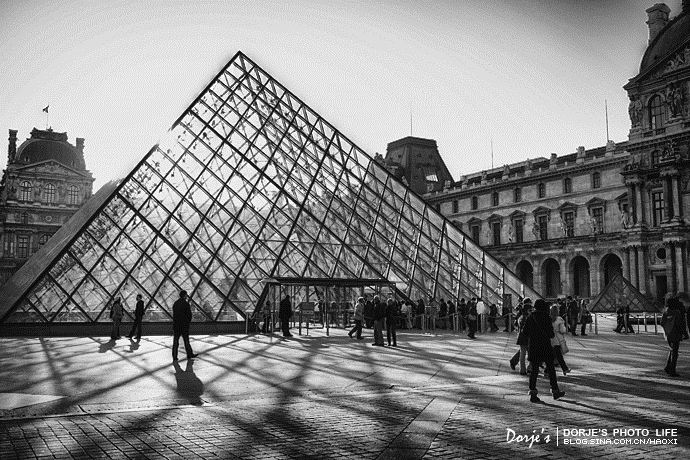 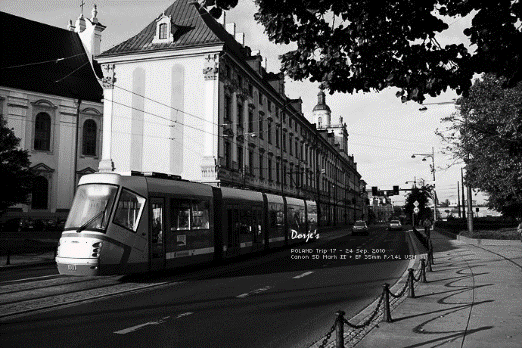 Elva-Design
ADD YOUR TEXT
This is a sample text. Insert your desired text here. Again, this is a dummy text, enter your own text here.
Elv a-Design
THANK YOU
THANK YOU
演界网：http://www.yanj.cn/store-522.html
微 博：http://weibo.com/u/5096797774
腾讯 QQ：1835385526 （美化 / 定制）
花 瓣 网 ：http://huaban.com/tbstdwbz3x/
Elva-Design